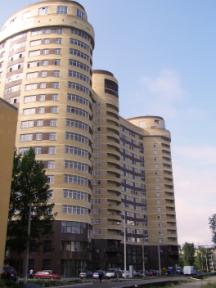 Аналитика для девелопера / застройщика
Скоробогач Алексей Васильевич,
к.э.н., заместитель директора
ООО «Аналитический центр «КД-консалтинг»
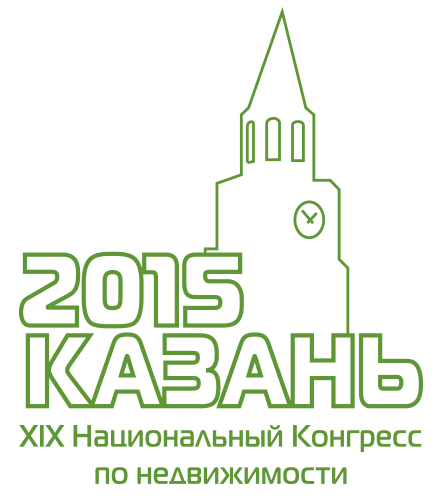 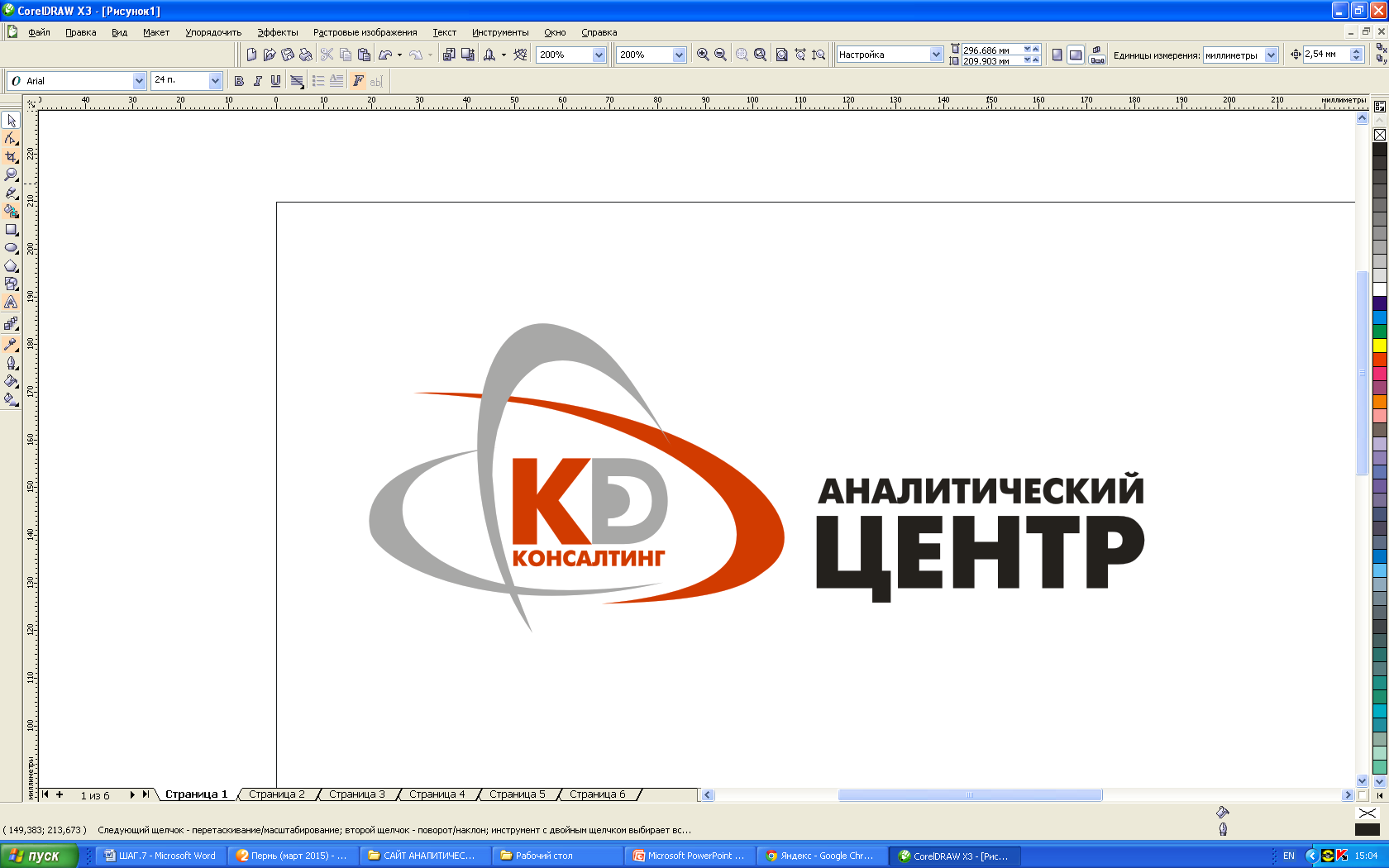 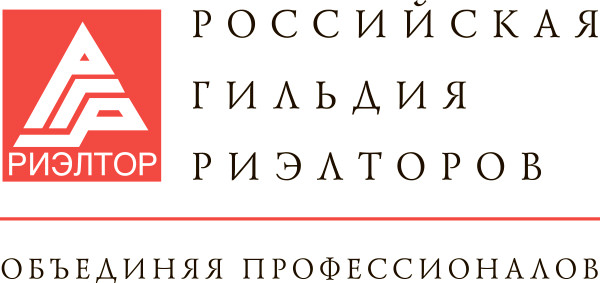 Девелопер / застройщик, цель деятельности
цель деятельности: обеспечение конкурентоспособности, получение прибили за счет удовлетворения спроса на объекты недвижимости
одной из основных компетенций девелопера / застройщика является управление проектом 
управление проектами — методология организации, планирования, руководства, координации трудовых, финансовых и материально-технических ресурсов на протяжении проектного цикла, направленная на эффективное достижение его целей путем применения современных методов, техники и технологии управления для достижения определенных в проекте результатов по составу и объему работ, стоимости, времени, качеству и удовлетворению участников проекта (Управление проектами / учебное пособие под общей редакцией профессора И.И. Мазура)
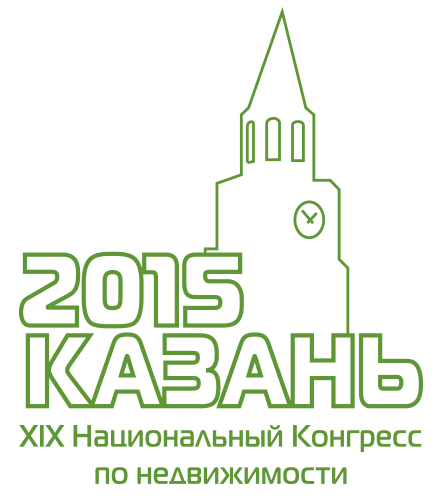 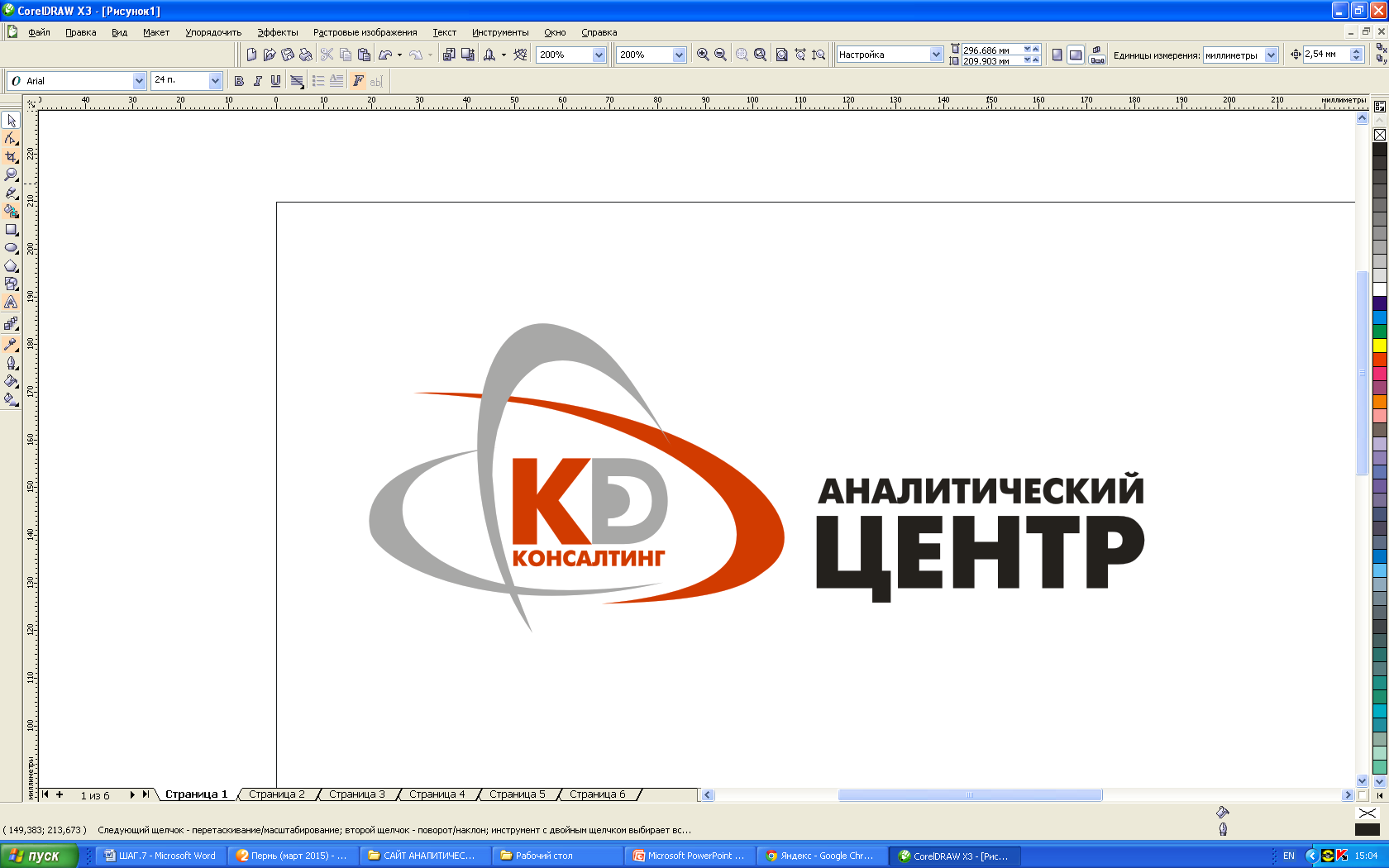 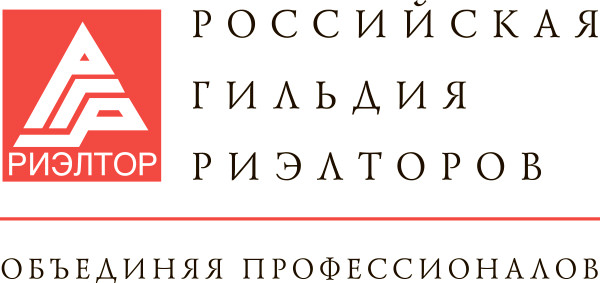 Экономика проекта (в упрощенном виде):Доход – Расход = Прибыль
Определение дохода осуществляется на основании технических данных проекта (реализуемая площадь) и аналитической информации о текущих и прогнозных рыночных ценах или арендных ставках
Для определения полного расхода важно понимать текущую и прогнозную величину стоимости строительно-монтажных работ, основную долю которых занимают затраты на приобретение строительных материалов, конструкций, изделий
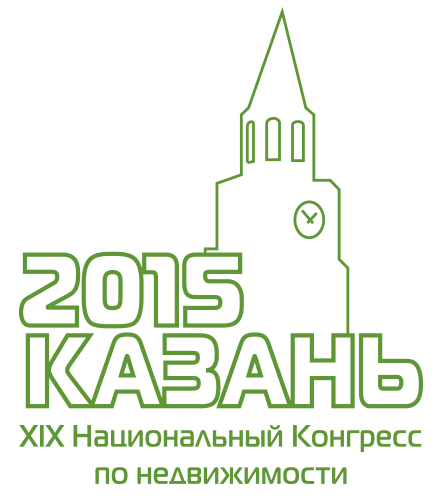 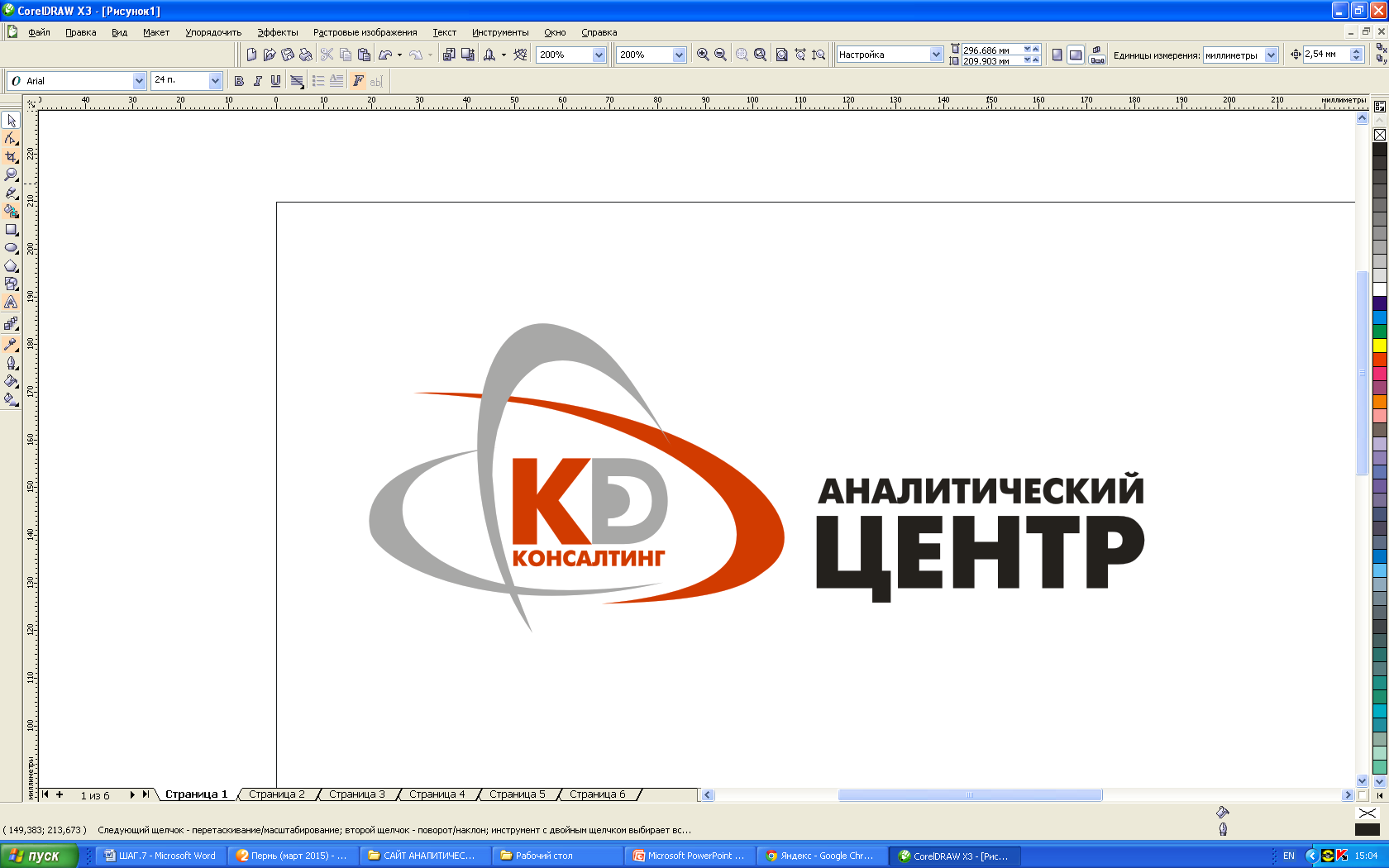 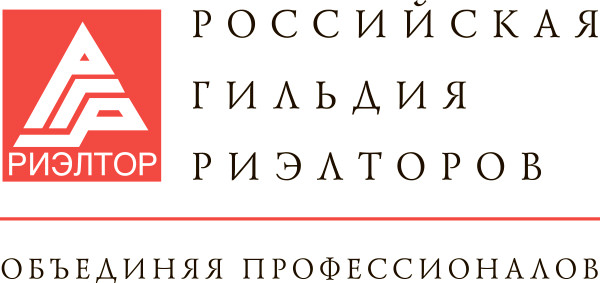 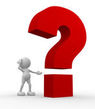 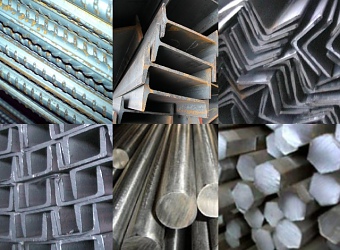 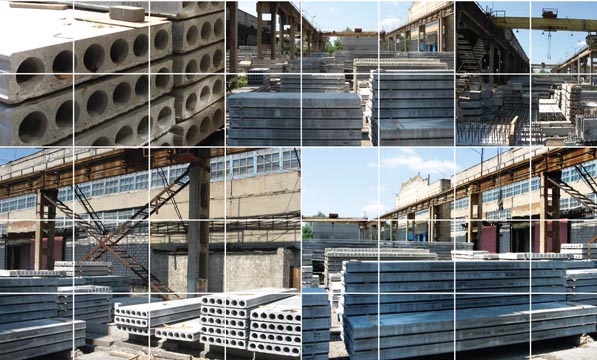 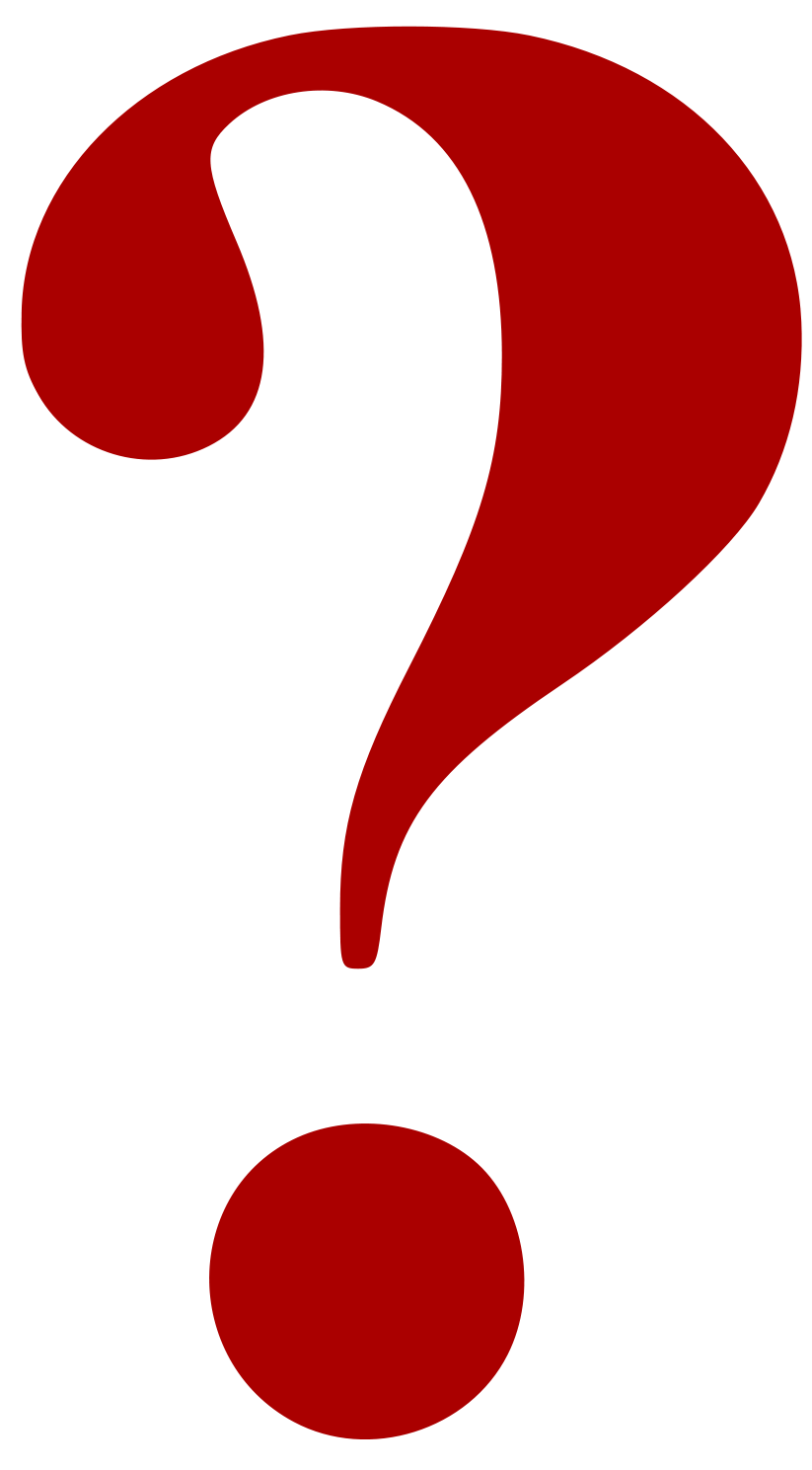 Кто ответит на вопрос: Какое изменение стоимости строительных материалов закладывать в расчеты по бюджету проекта в 2015-2016 гг.?
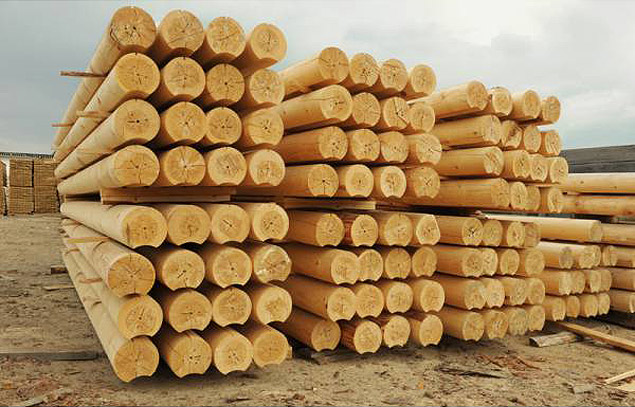 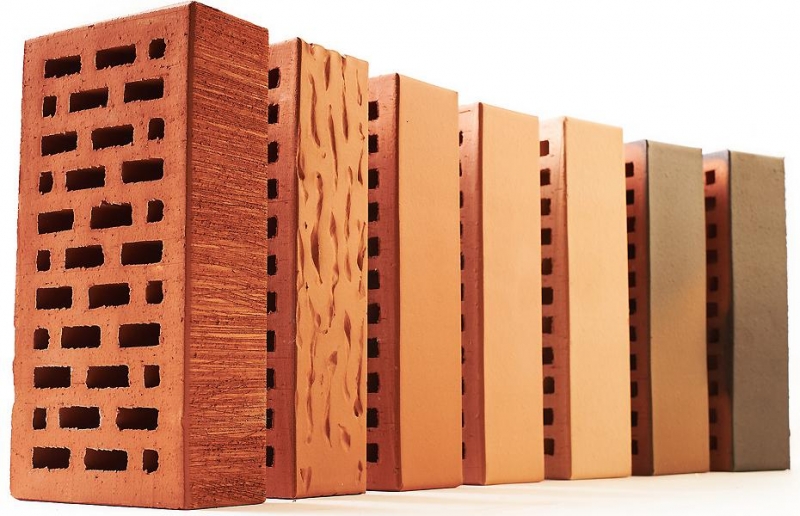 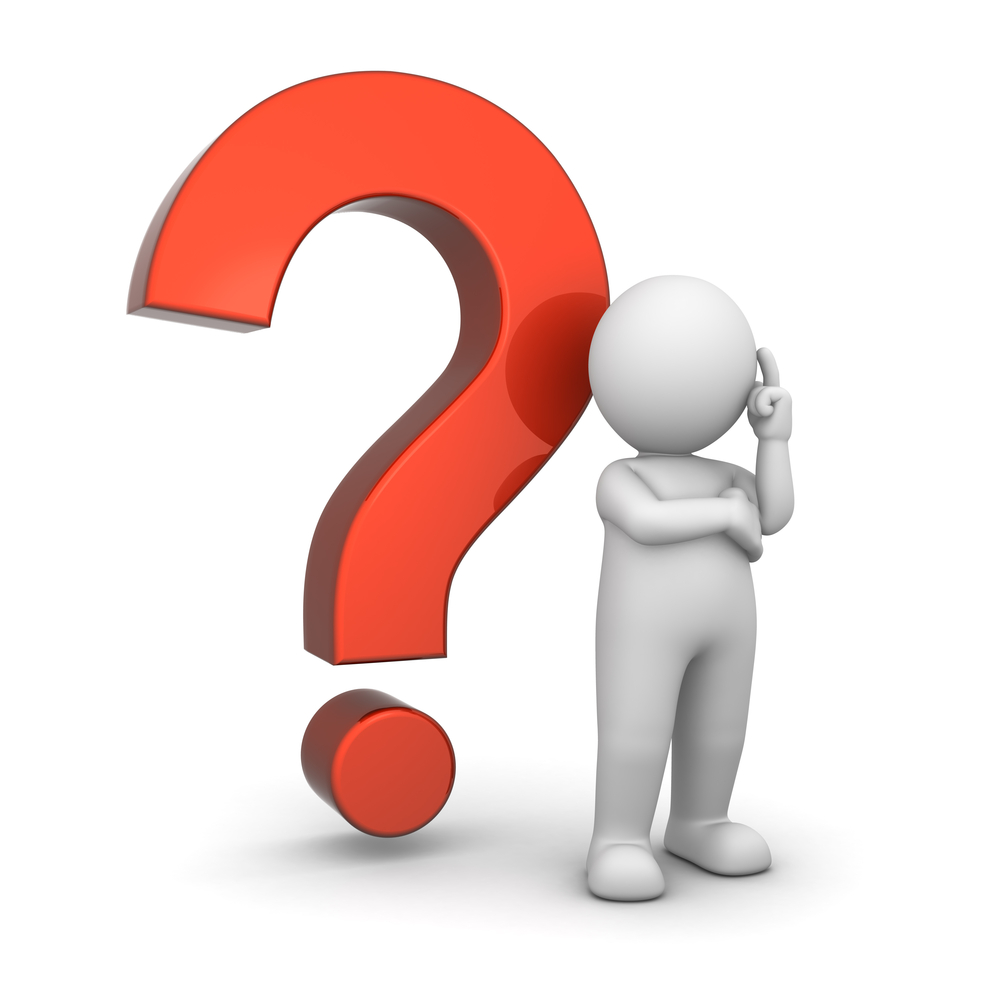 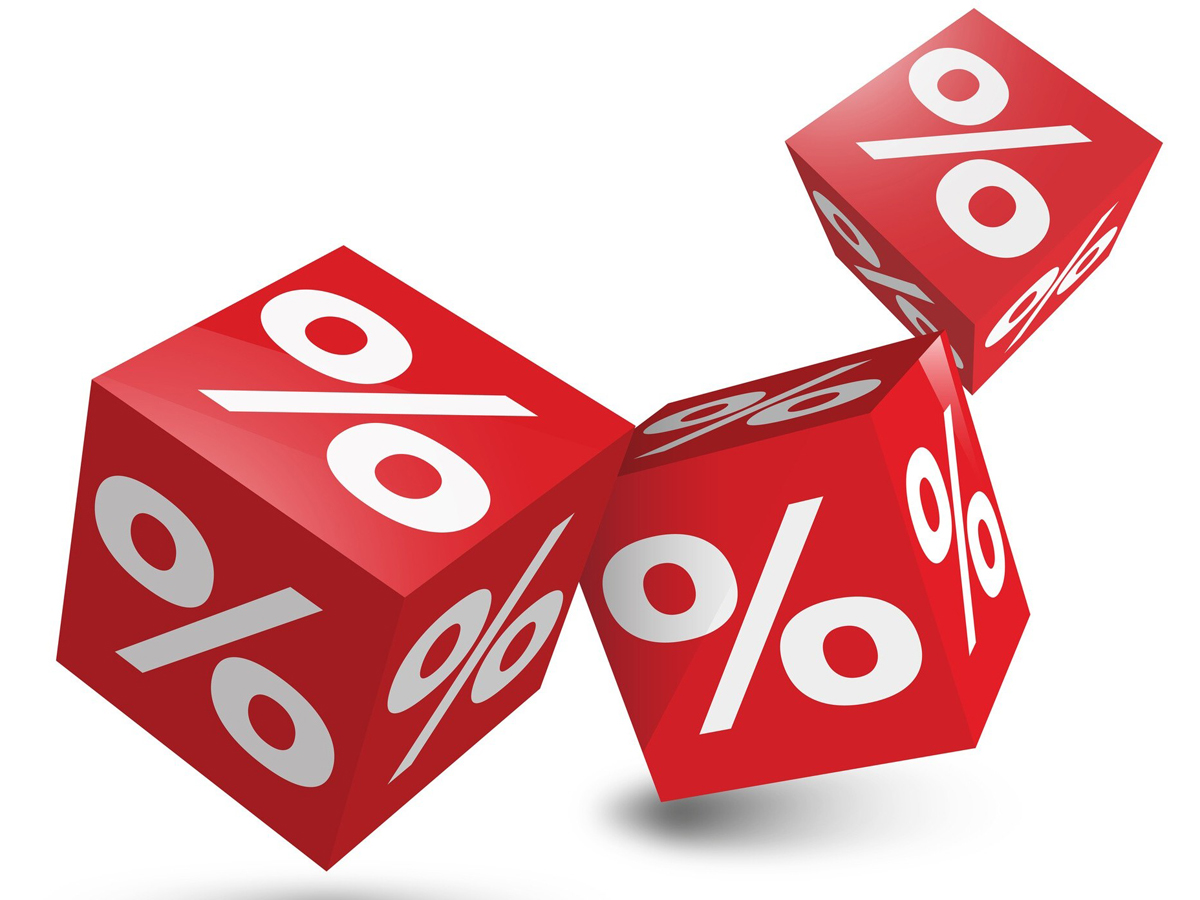 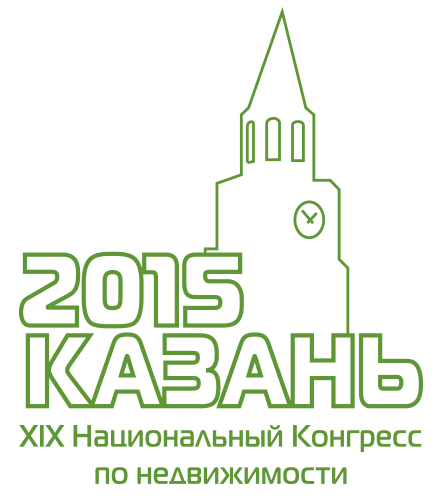 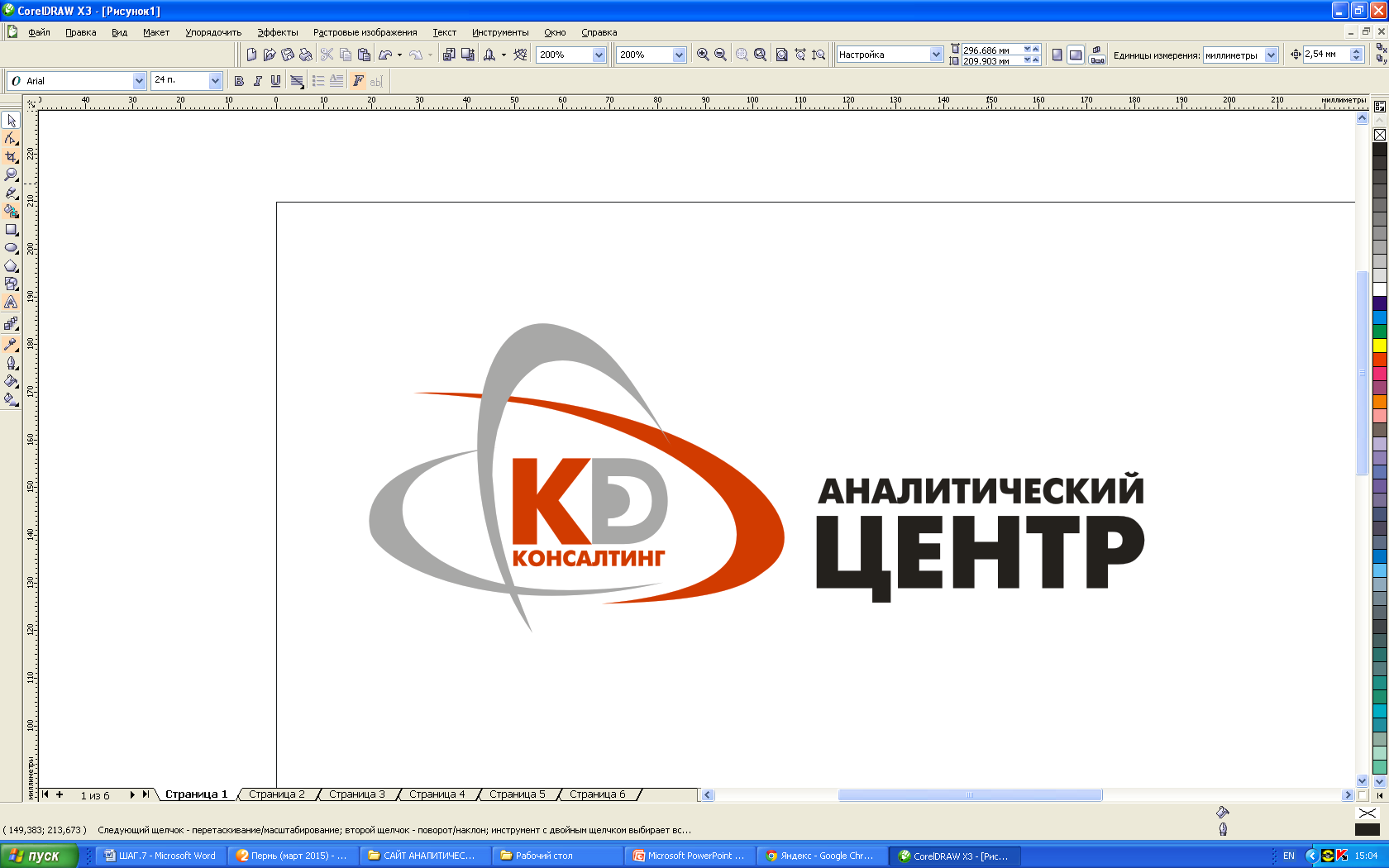 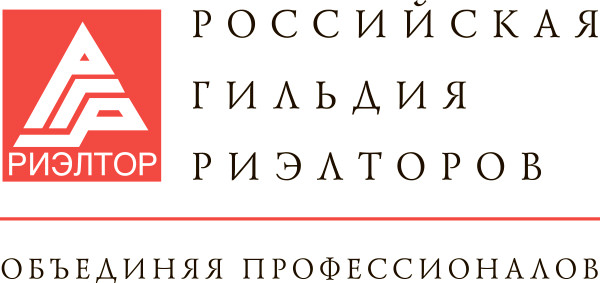 Факторный анализ
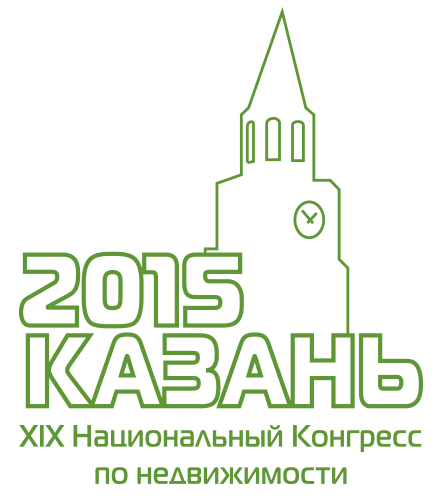 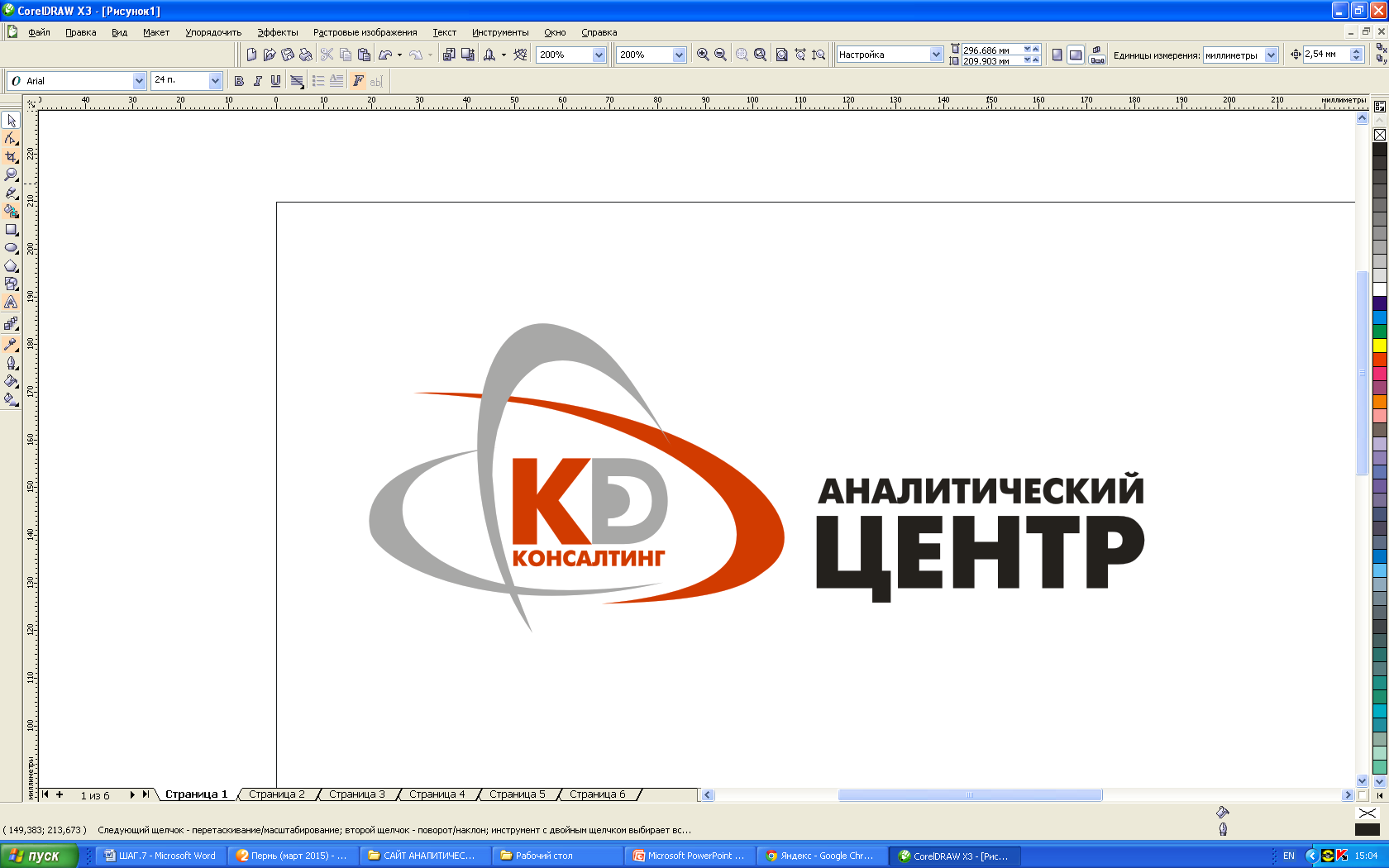 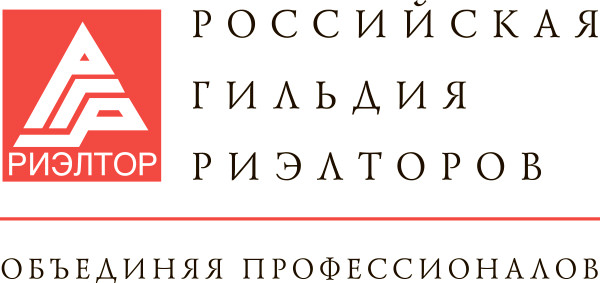 Технический анализ
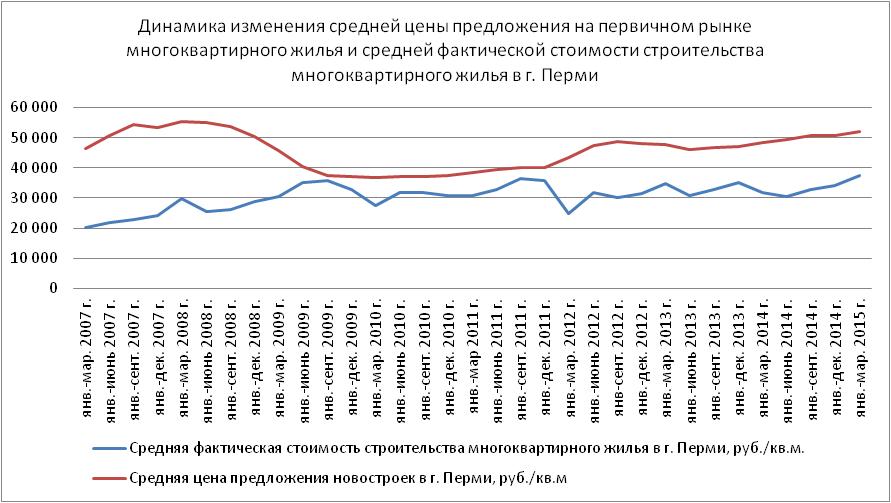 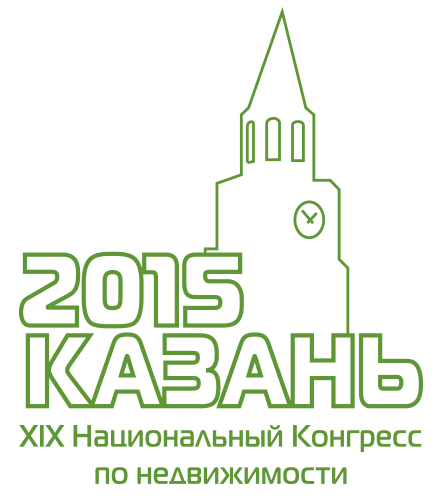 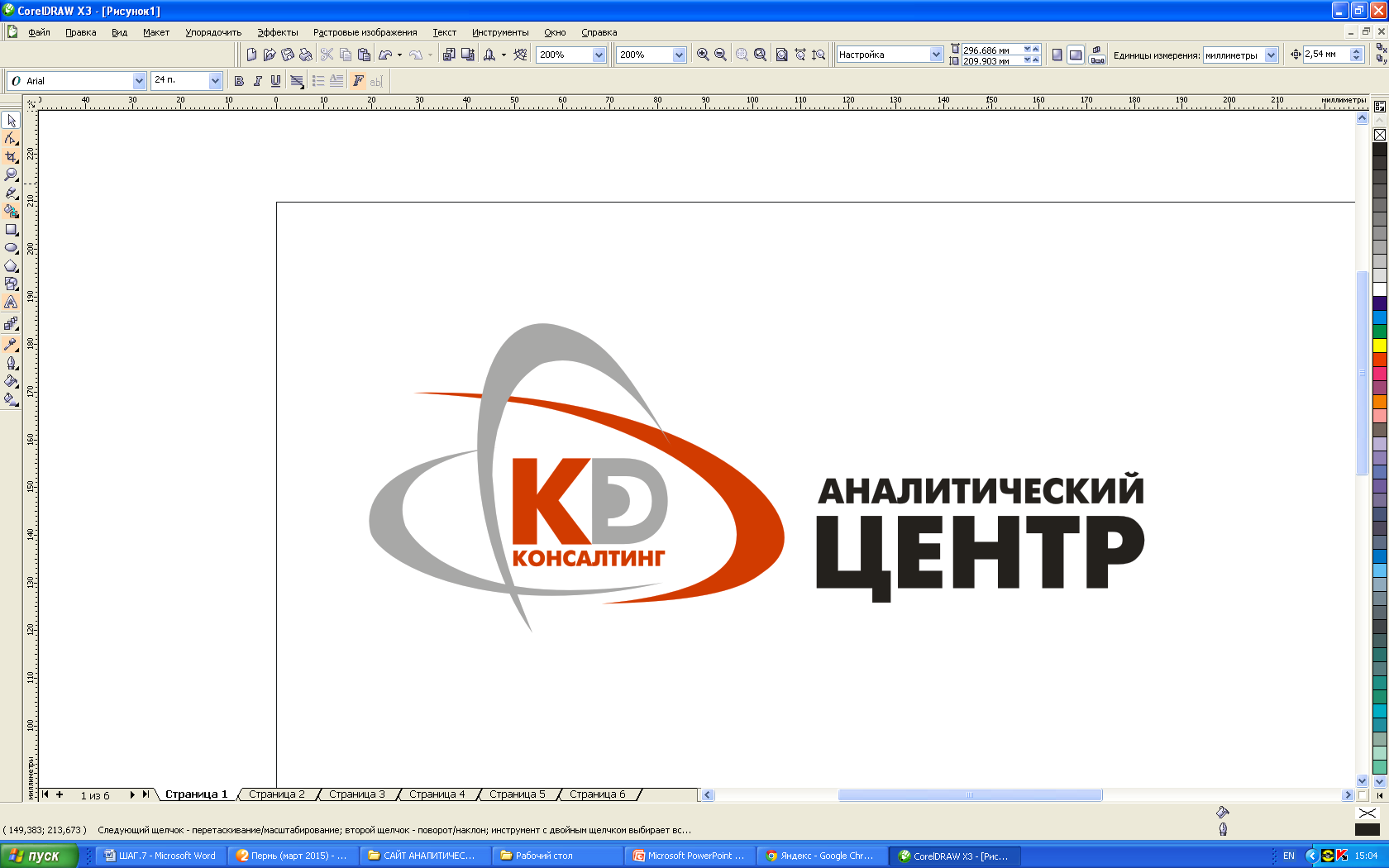 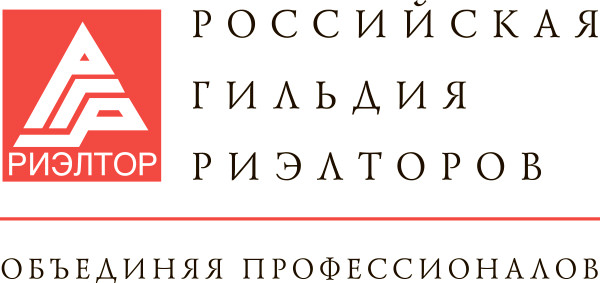 Технический анализ
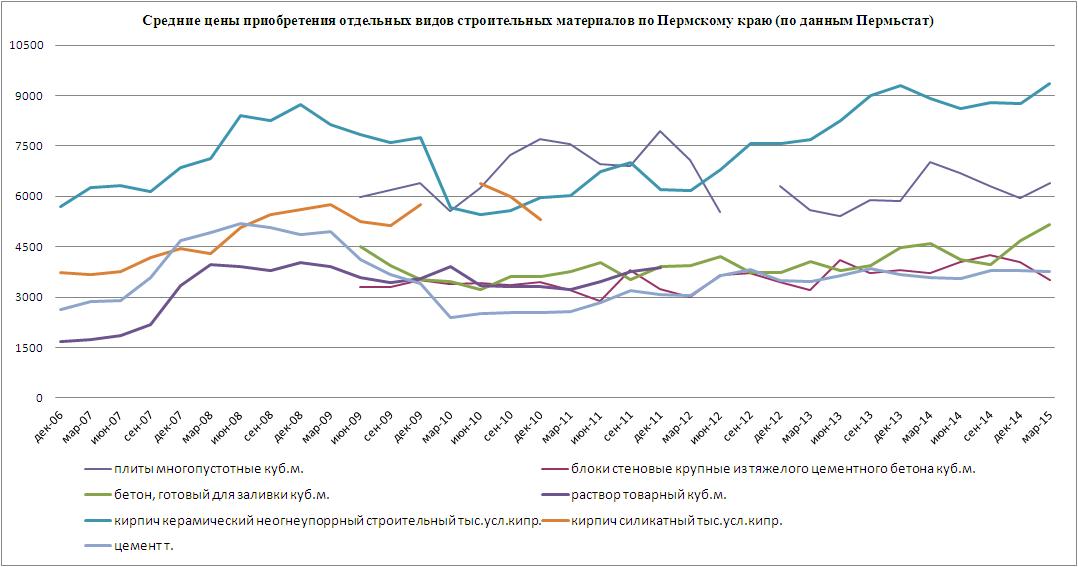 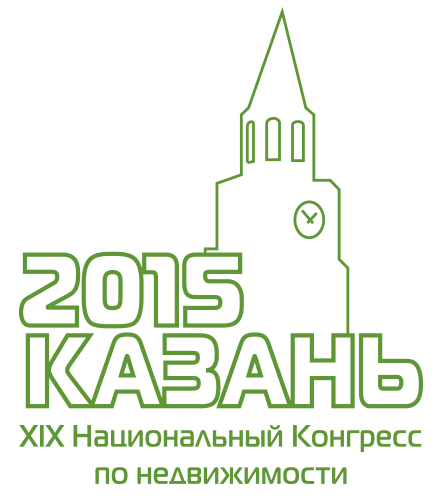 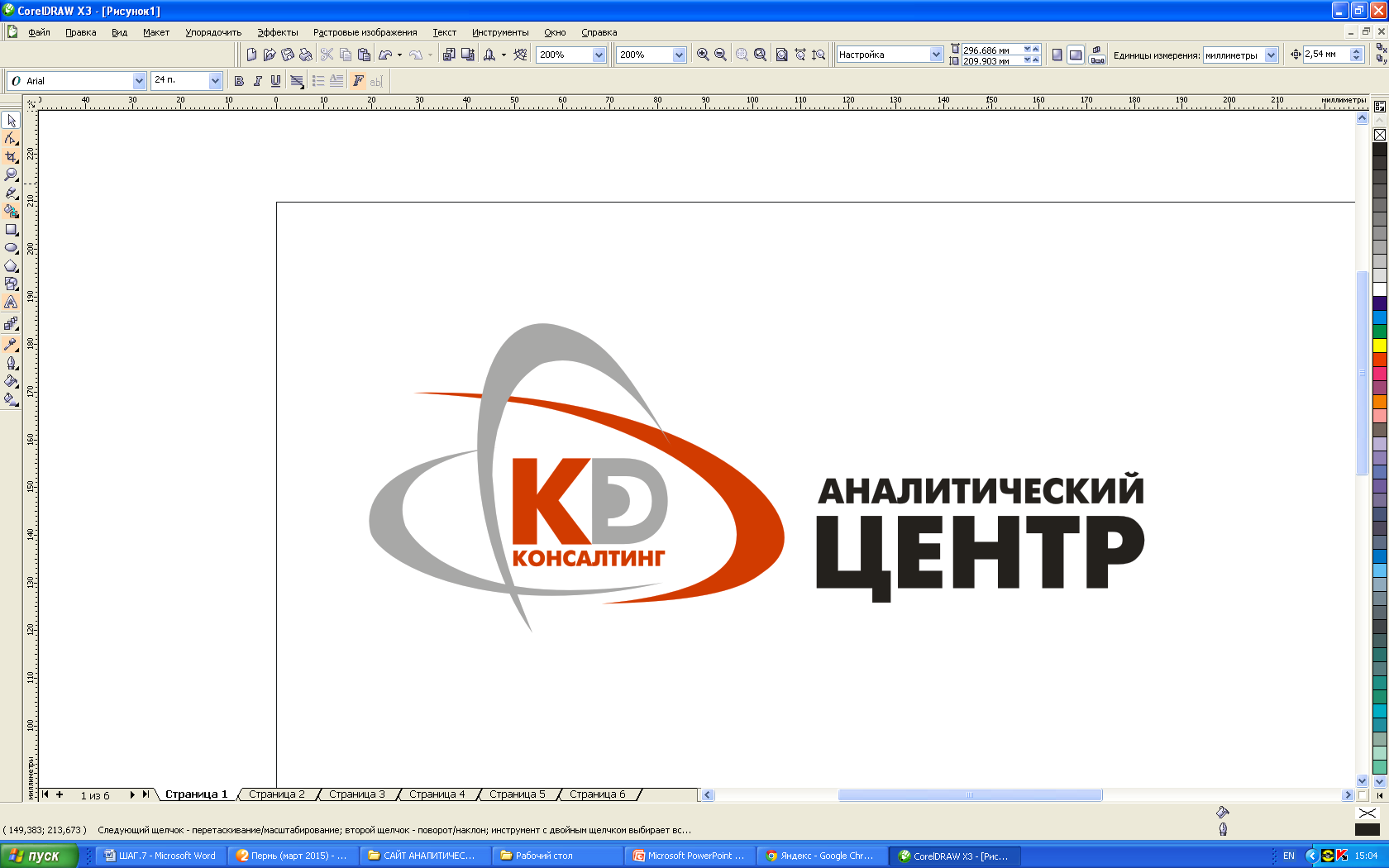 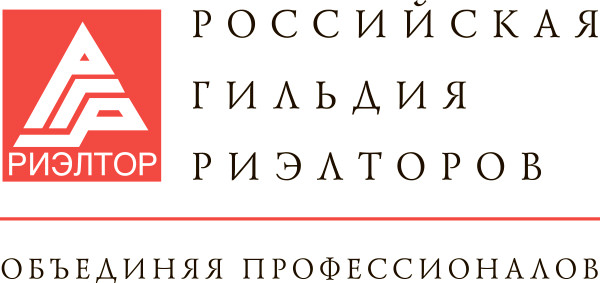 Тенденции текущего периода и выводы
местные производители основных строительных материалов цены в прайсах не меняют, однако убирают из предложений специальные условия покупки (акции, дополнительные скидки, индивидуальные условия).
•	наблюдается напряженность в расчетах между производителями и потребителями.
•	количество выходящих в строительство жилых многоквартирных домов в 2015-2016 гг. будет снижаться по сравнению с 2013-2014 гг. Это приведет в последствии к снижению спроса на основные строительные материалы. В результате производители, скорее всего, пойдут на снижение объемов производства, нежели на значительное снижение цен.
В итоге можно предполагать годовой размер увеличения цен на строительные материалы в Пермском крае в 2015 г. 10-12%, в 2016 г. – 5-6%.
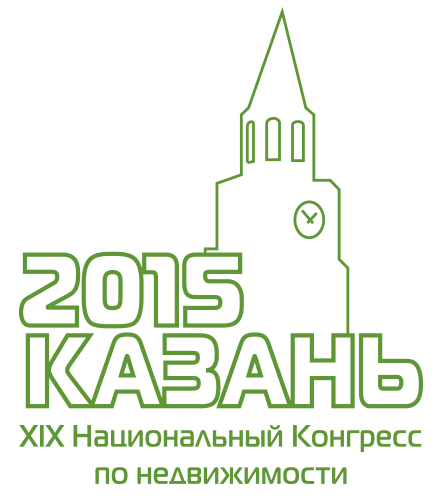 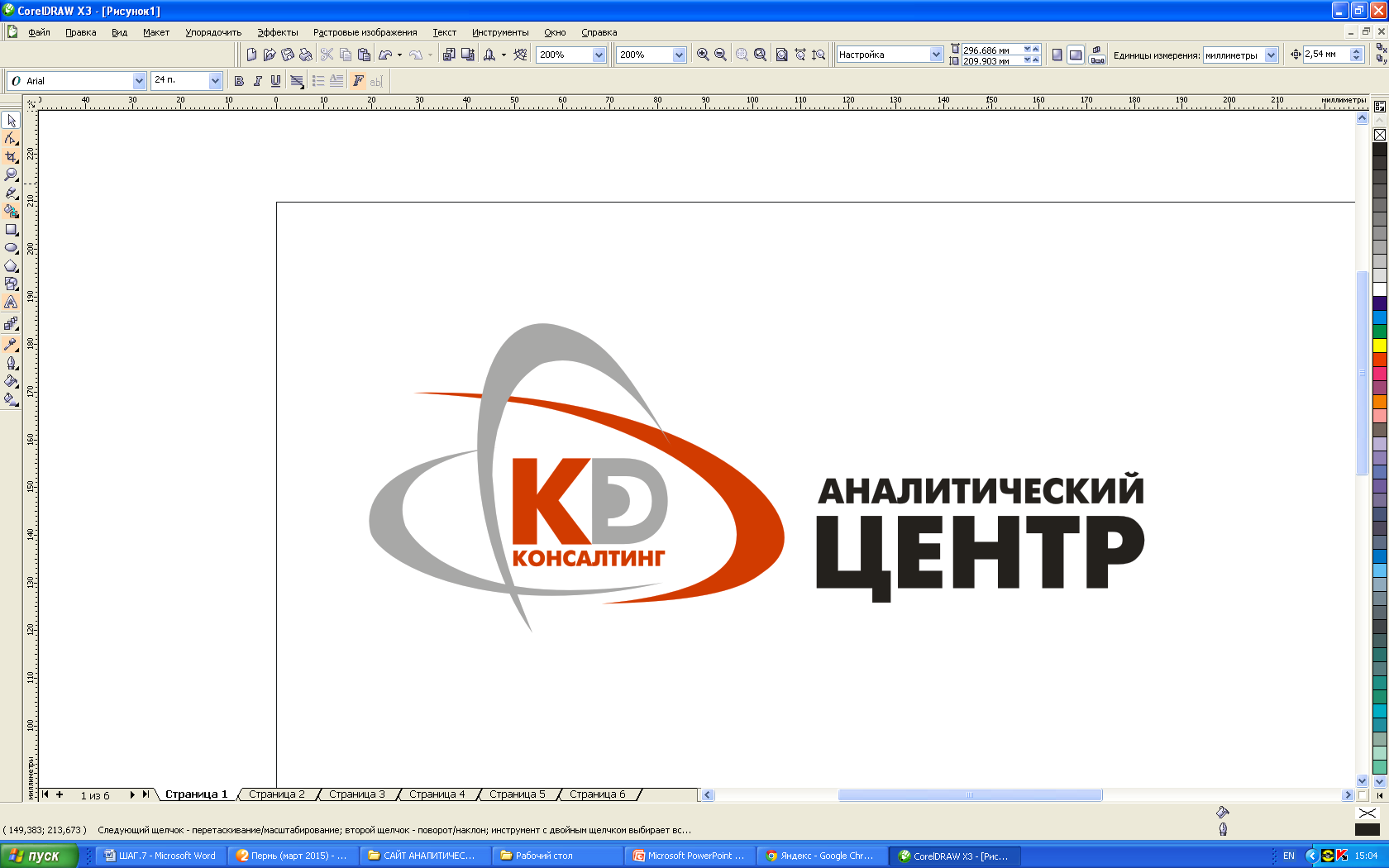 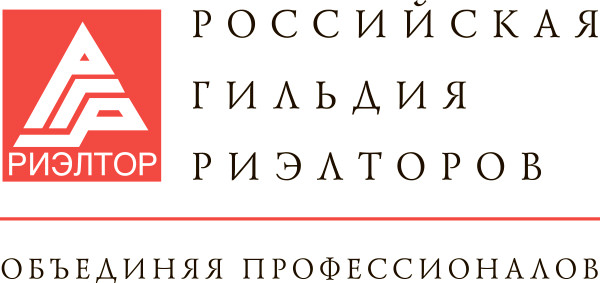 СПАСИБО ЗА ВНИМАНИЕ!
ООО «АНАЛИТИЧЕСКИЙ ЦЕНТР «КД-КОНСАЛТИНГ»
614 066 г.ПЕРМЬ
ул.СТАХАНОВСКАЯ, 45
ТЕЛ: +7(342)215-50-86
ANALITIKA@KAMDOLINA.RU
https://www.facebook.com/groups/kd.analitika
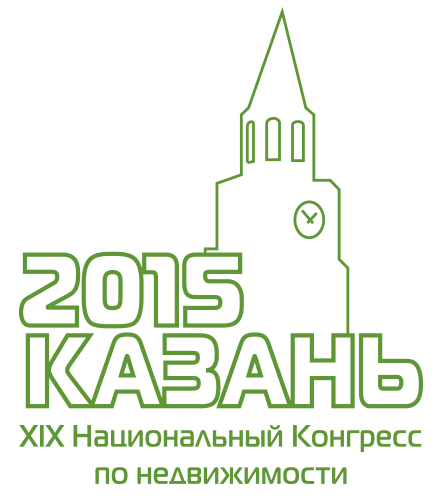 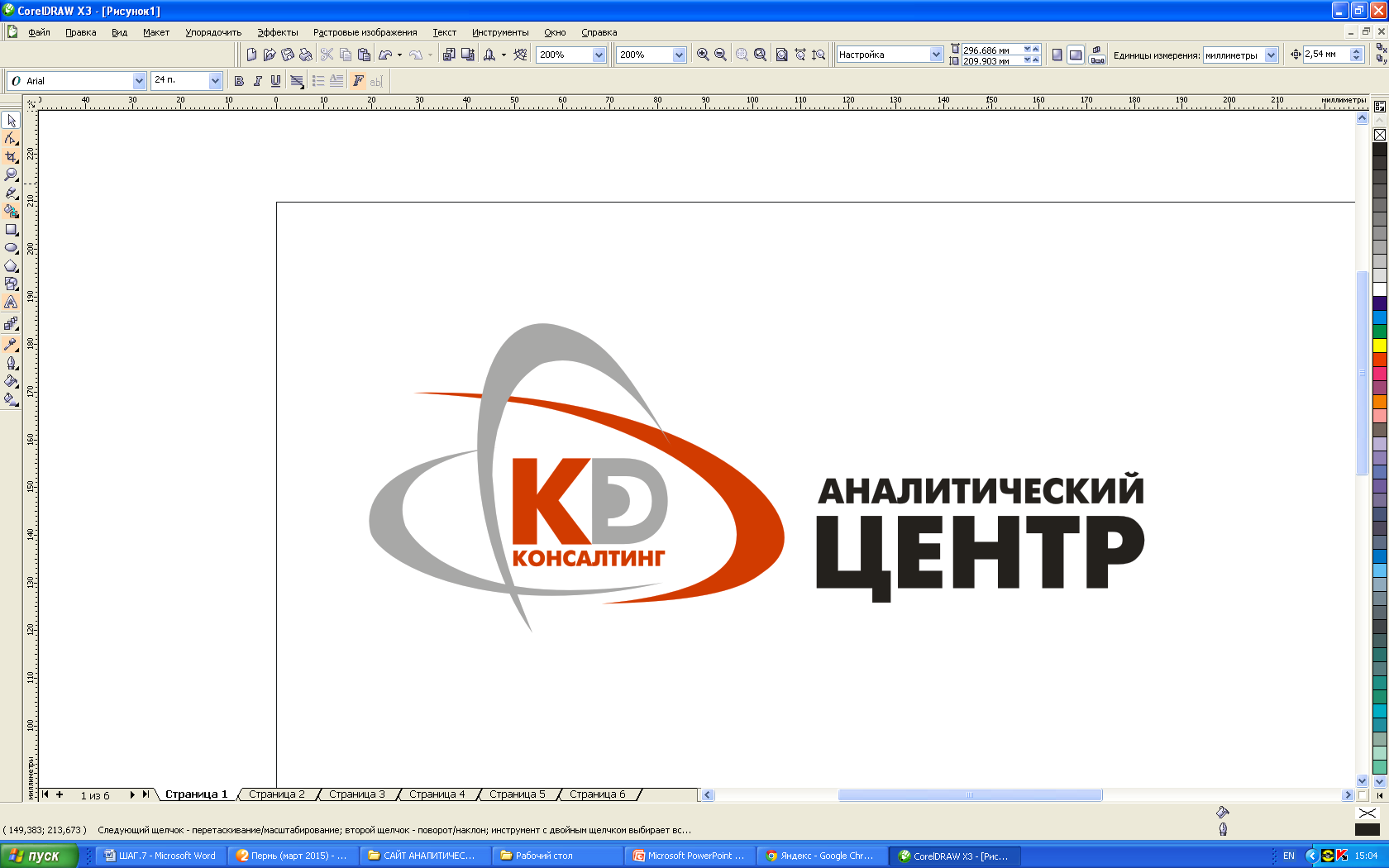 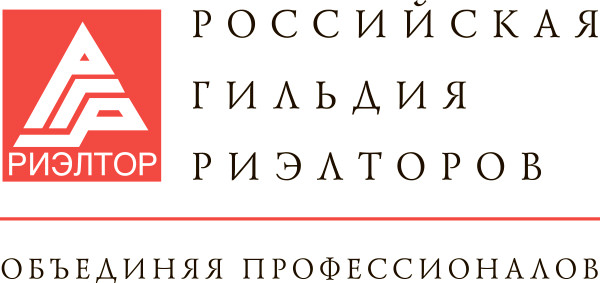